Cooking with the SeasonsKendal Chavez – Farm to School SpecialistSeptember 19, 2019
Working with Local Growers
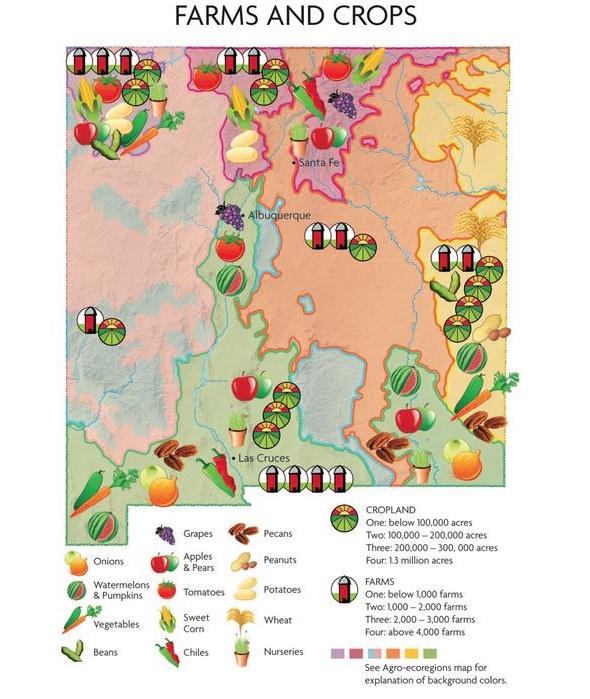 Top Agricultural Commodities in New Mexico
Dairy products - $1.3B 
Cattle & Calves - $823.8M
Pecans - $220.8M
Hay - $109M
Onions - $106.6M
Chile - $44.6M
Cotton - $31.9M 
Field Corn - $22.4M 
Wheat - $15.7M
Sorghum - $7.65M
Myth-busting
USDA requires all food served in school cafeterias to be “certified” or from an established vendor from an “approved vendor” list
“Approved Vendors”
The selection and management of vendors is up to the SFA, not the PED!
Myth-busting
“Local” is defined by the USDA as “within 300 miles from the district’s administrative office”
“Local” is defined as the State of New Mexico
Myth-busting
Districts must buy the same food for all schools in their program / farmers must provide enough product for all students in the district
Work with your local growers first, then backfill with prime produce vendors and broadline distributors
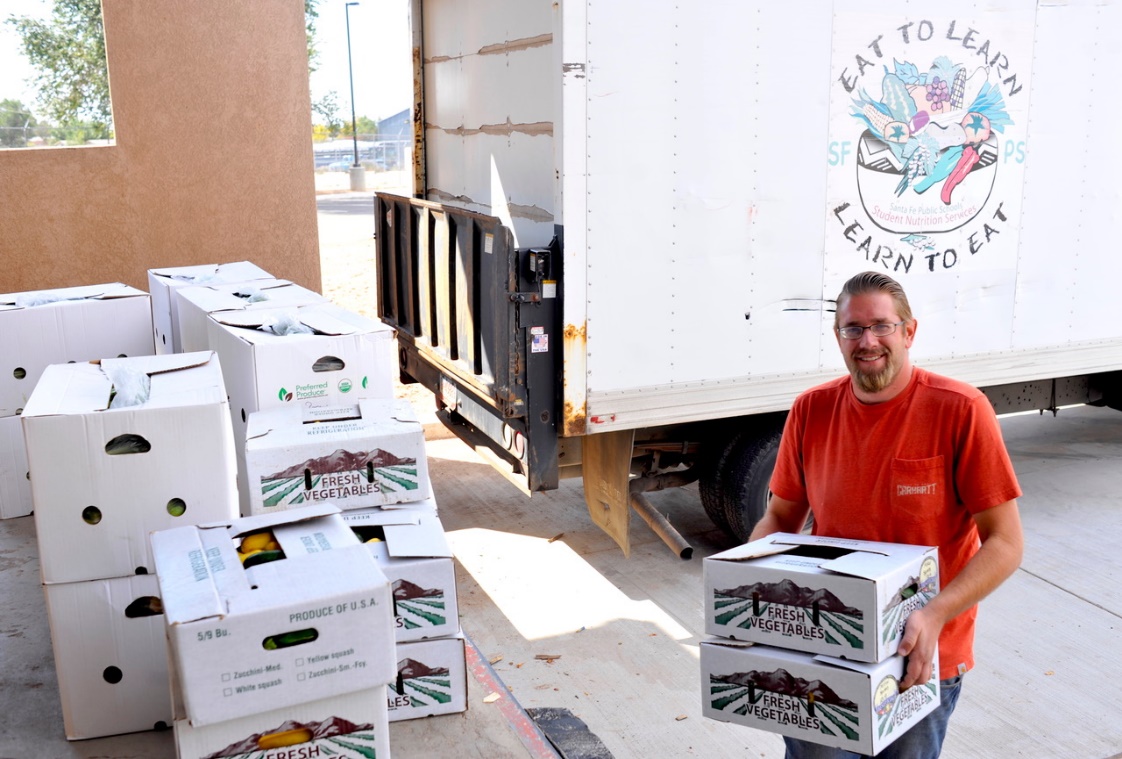 Discussion: Tips and Tricks
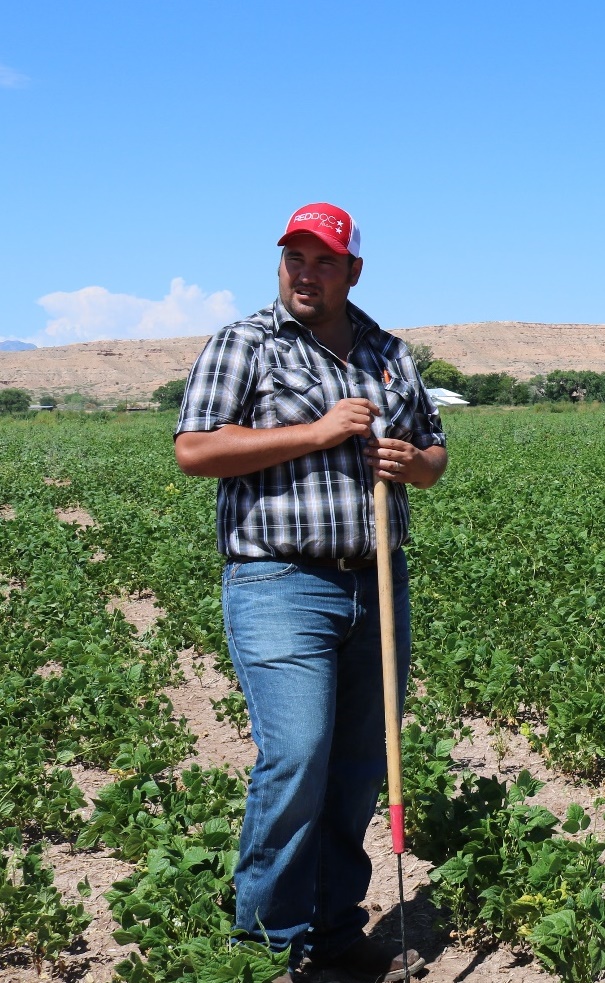 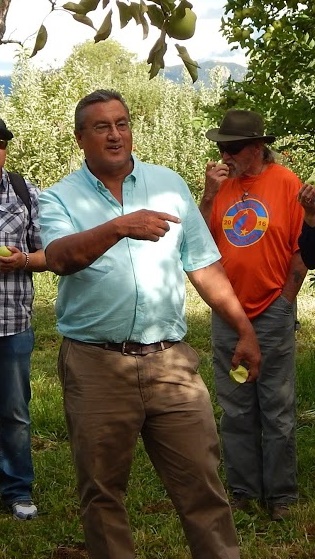 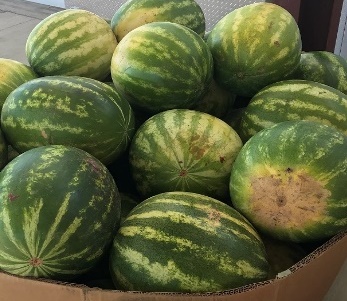 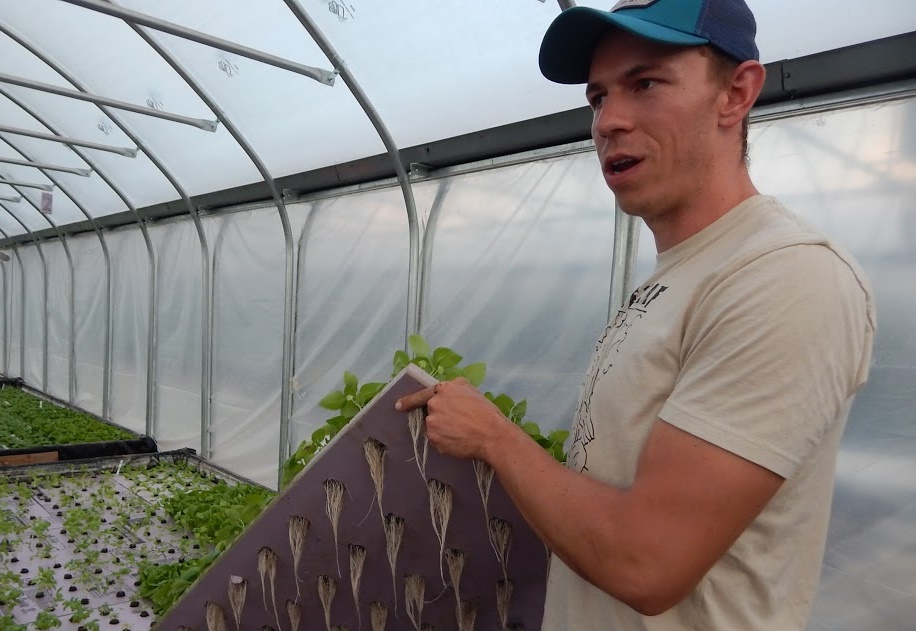 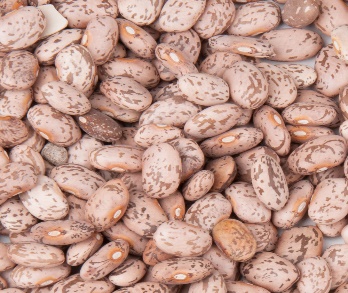 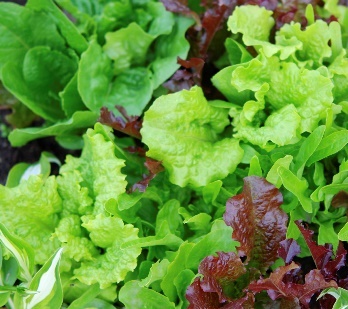 Planning for Local
How are you menu-ing local items??
Menu Local
Swap out one menu item for a product grown in New Mexico!
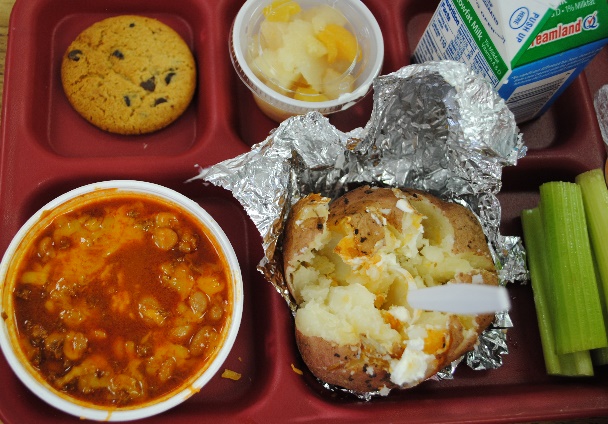 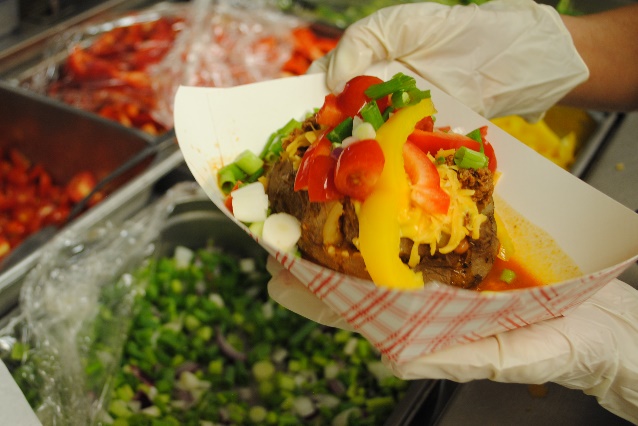 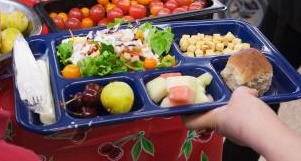 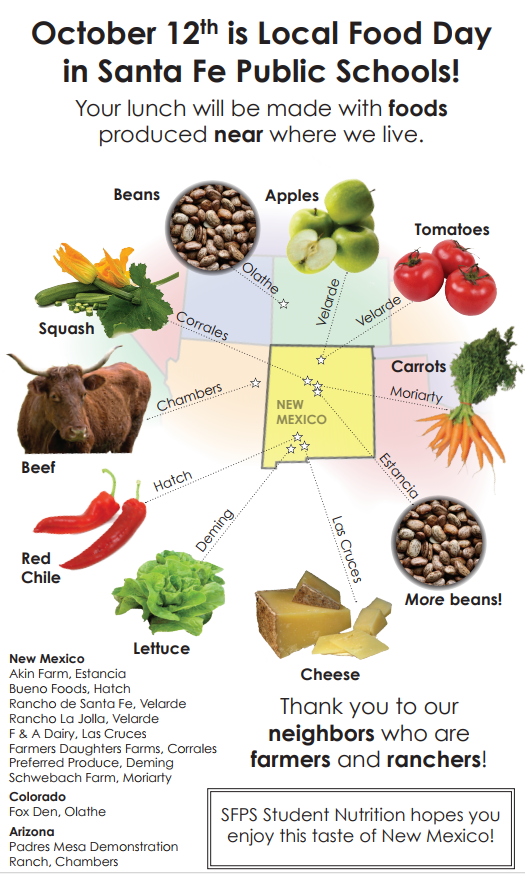 Organize a Local Food Day
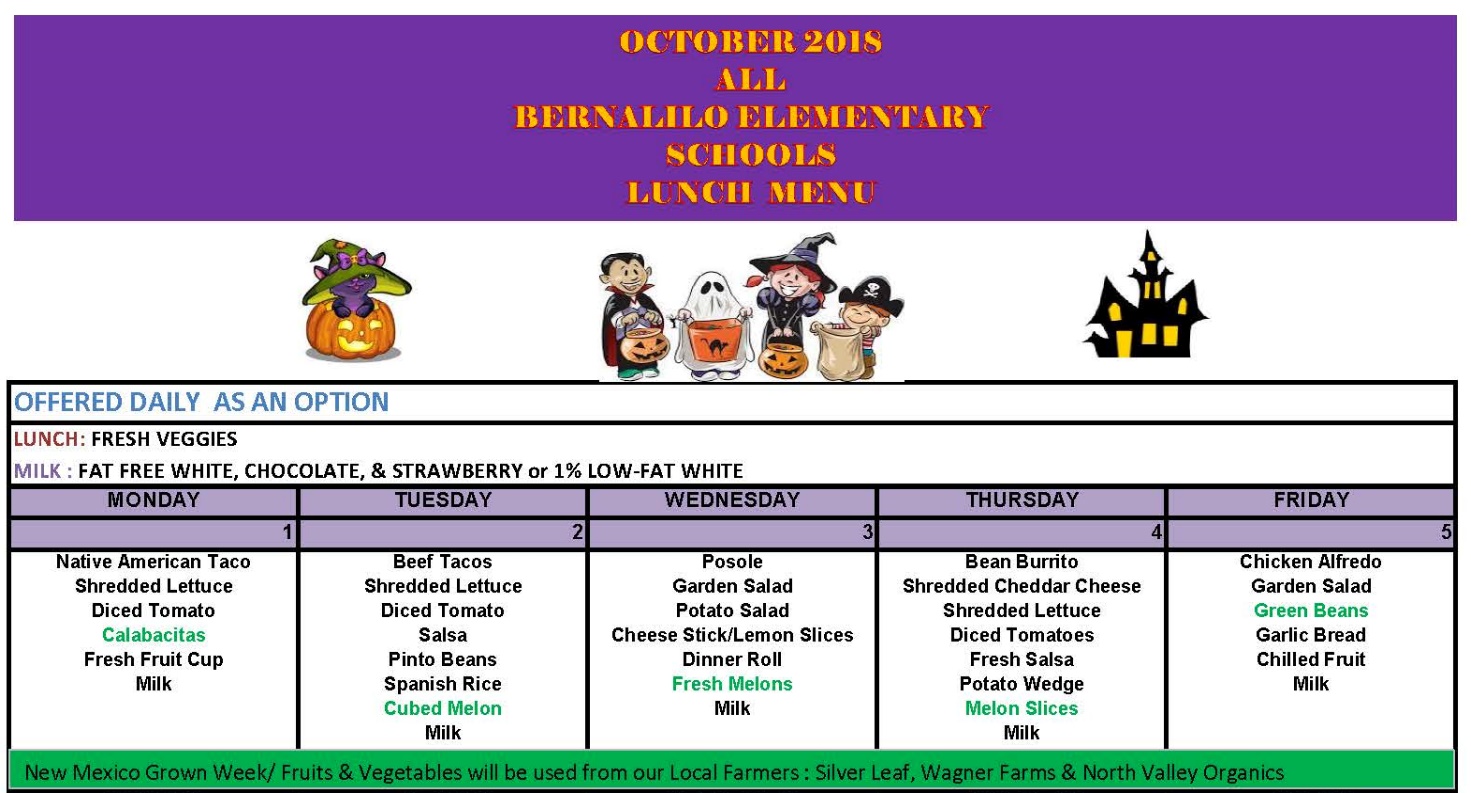 Local Week
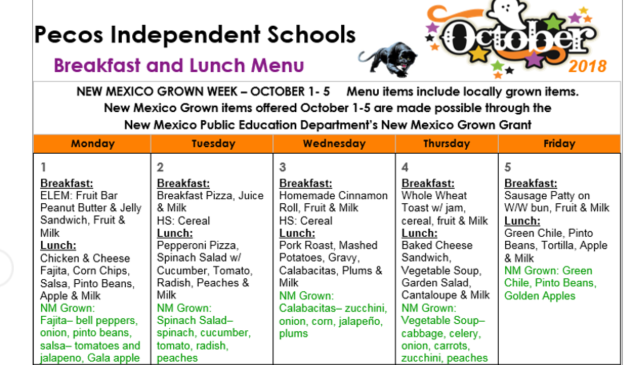 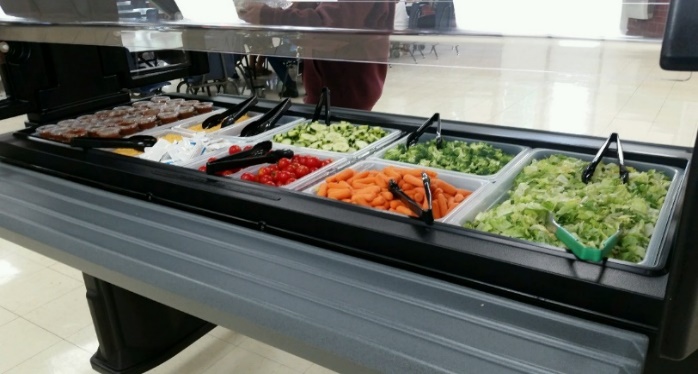 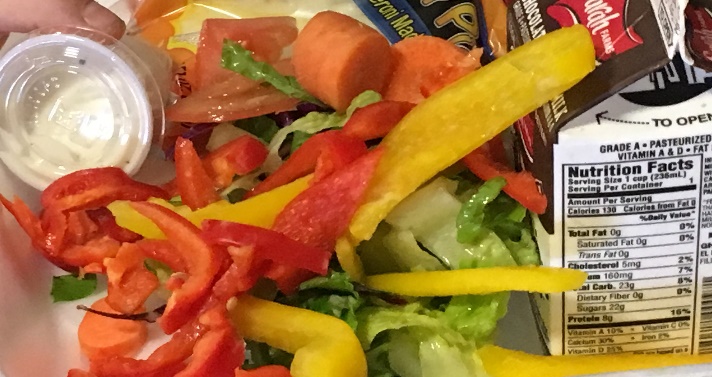 Localize it: use local in your salad bar, hot vegetable side, entrée, or fresh fruit offerings!
Seasonality Guide for New Mexico Schools
Product Availability
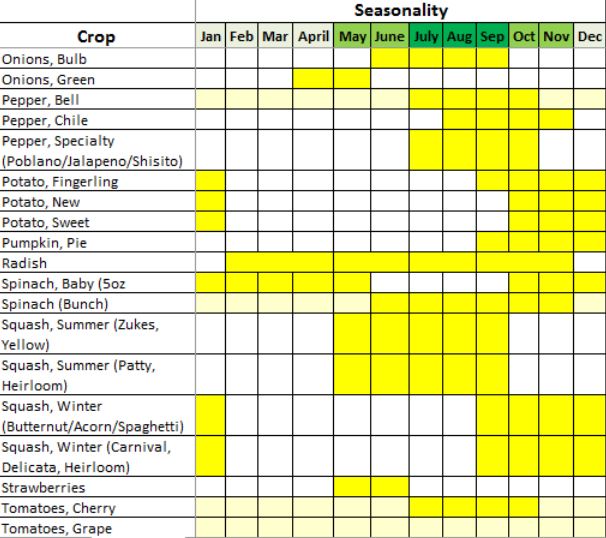 September - November
Days get shorter, temperatures drop, and the abundance of summer winds down…
What’s available to purchase?
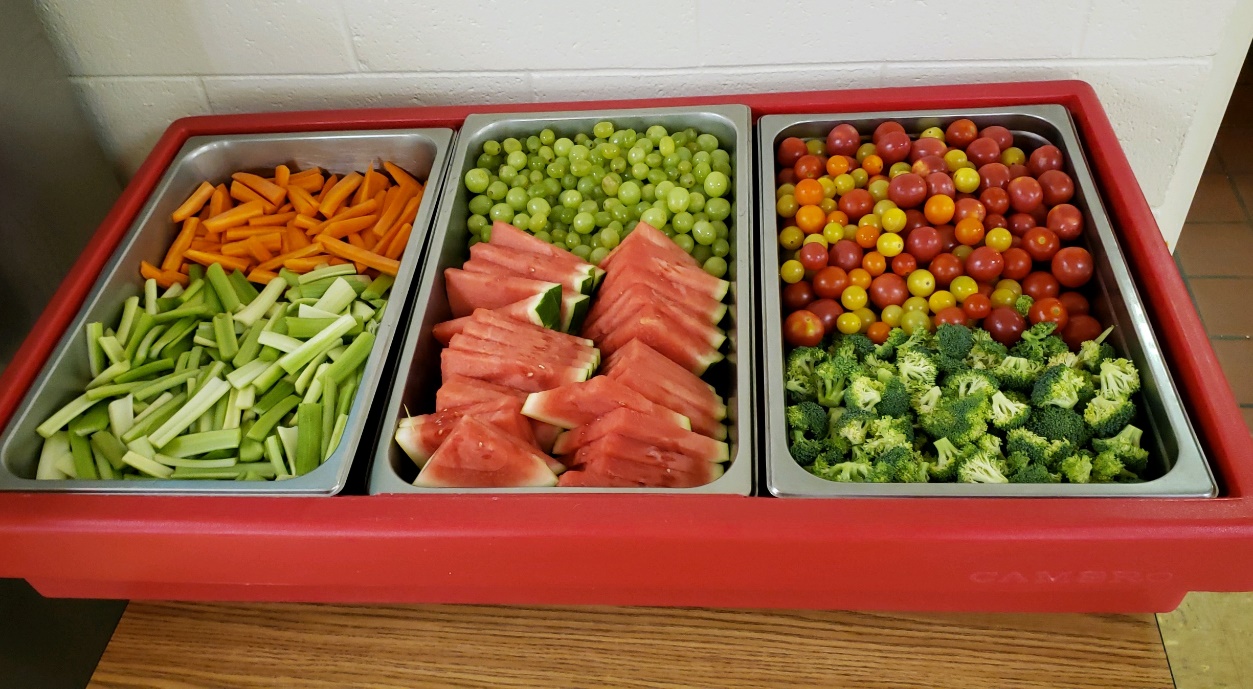 Produce Available
Apples, pears, peaches, plums
Melons
Tomatoes
Summer squash
Head lettuce 
Salad greens
Cucumbers
Peppers
Onions
Posole

More info at: http://farmersmarketsnm.org/resources/shopper-resources/whats-in-season/northern-nm/
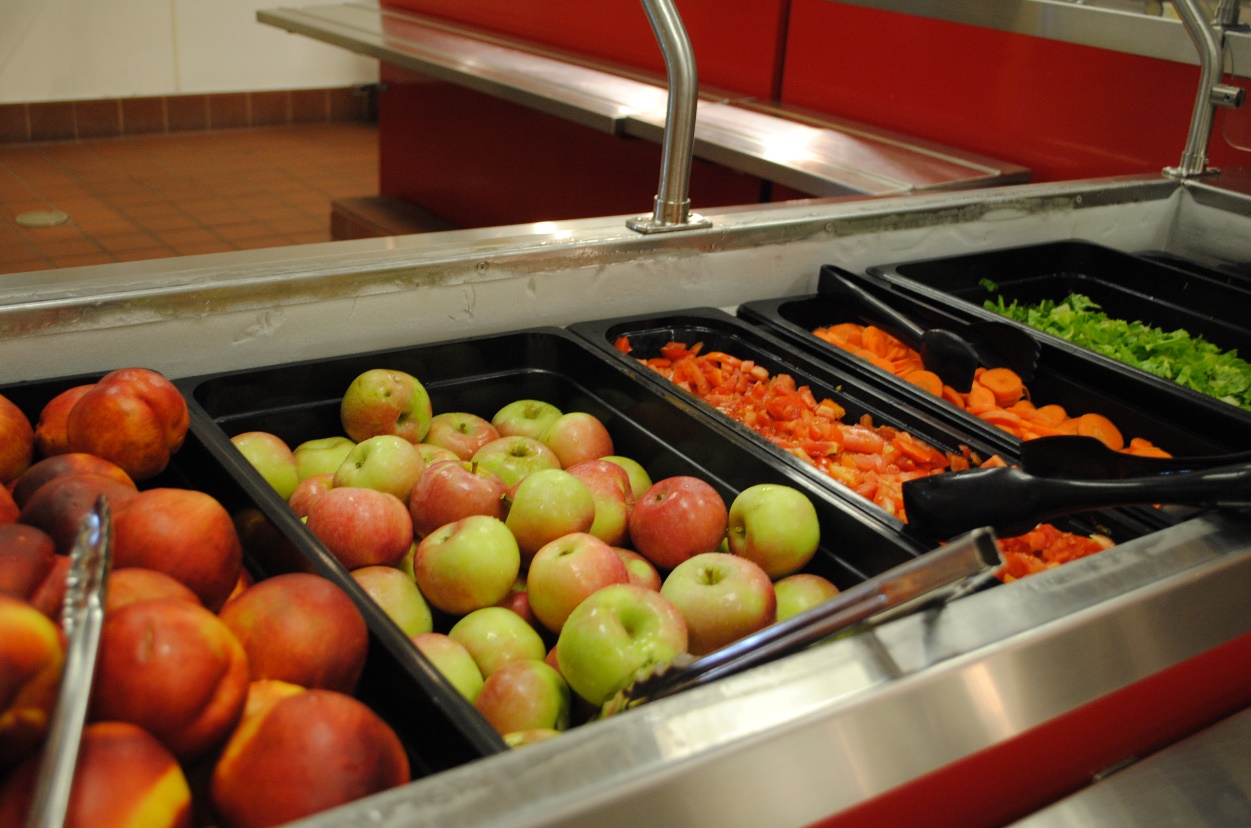 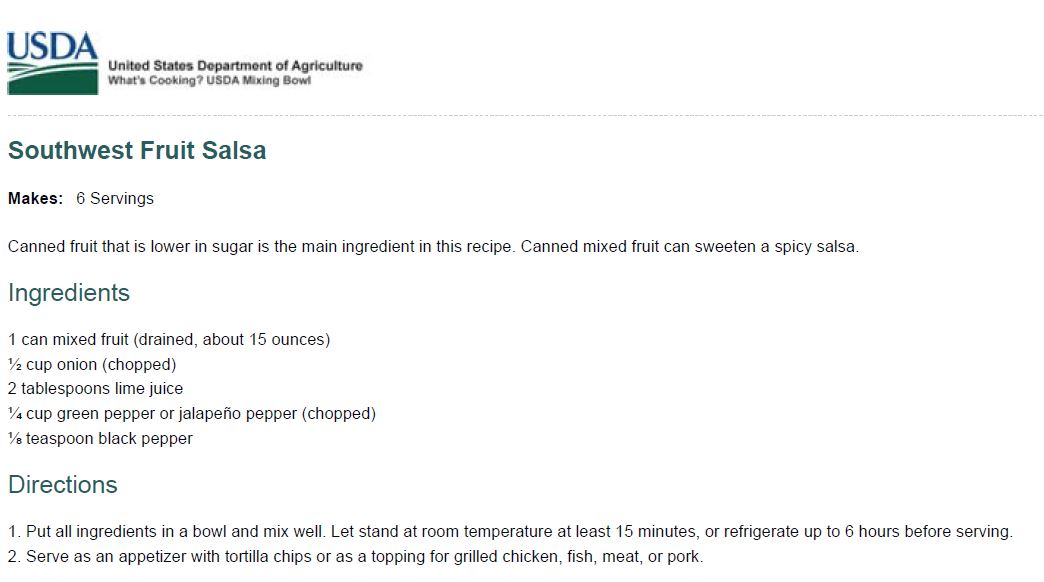 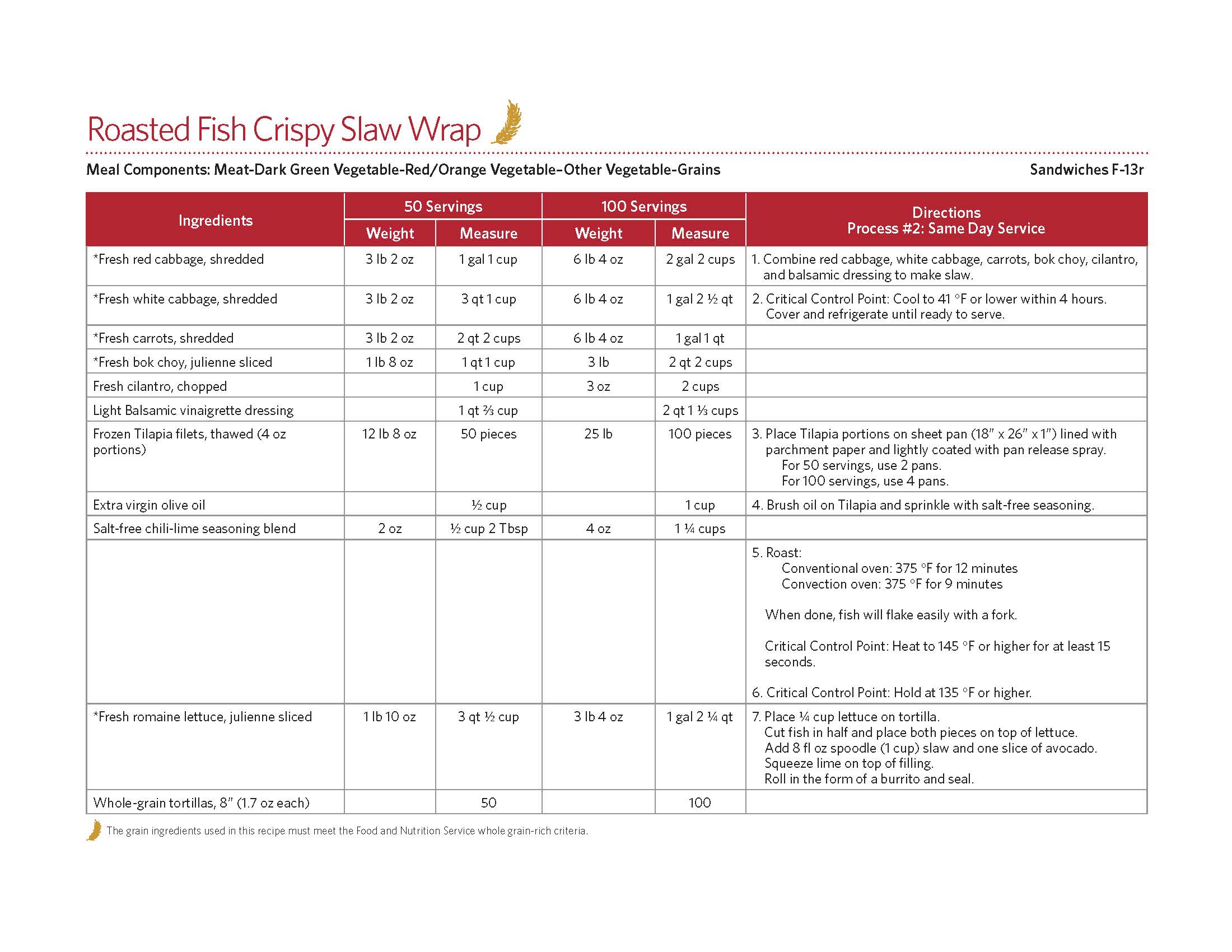 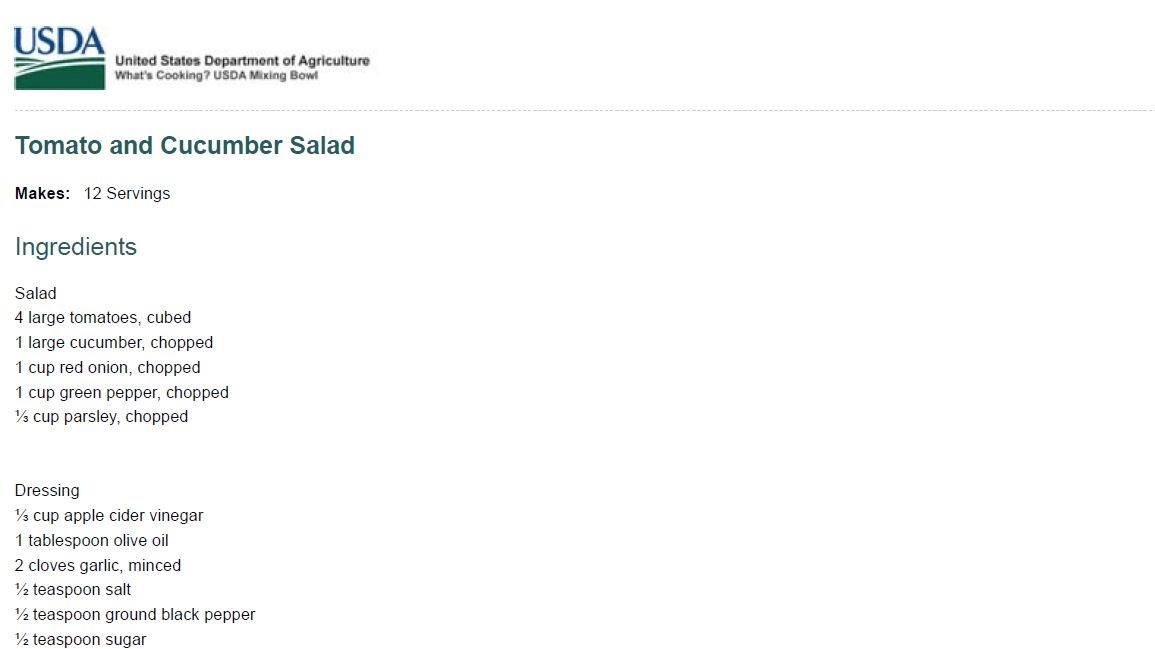 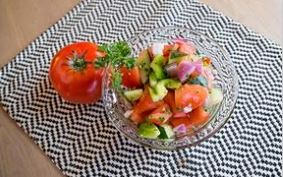 December - February
It’s snowy, frigid and dry…
What’s available to purchase?
Produce Available
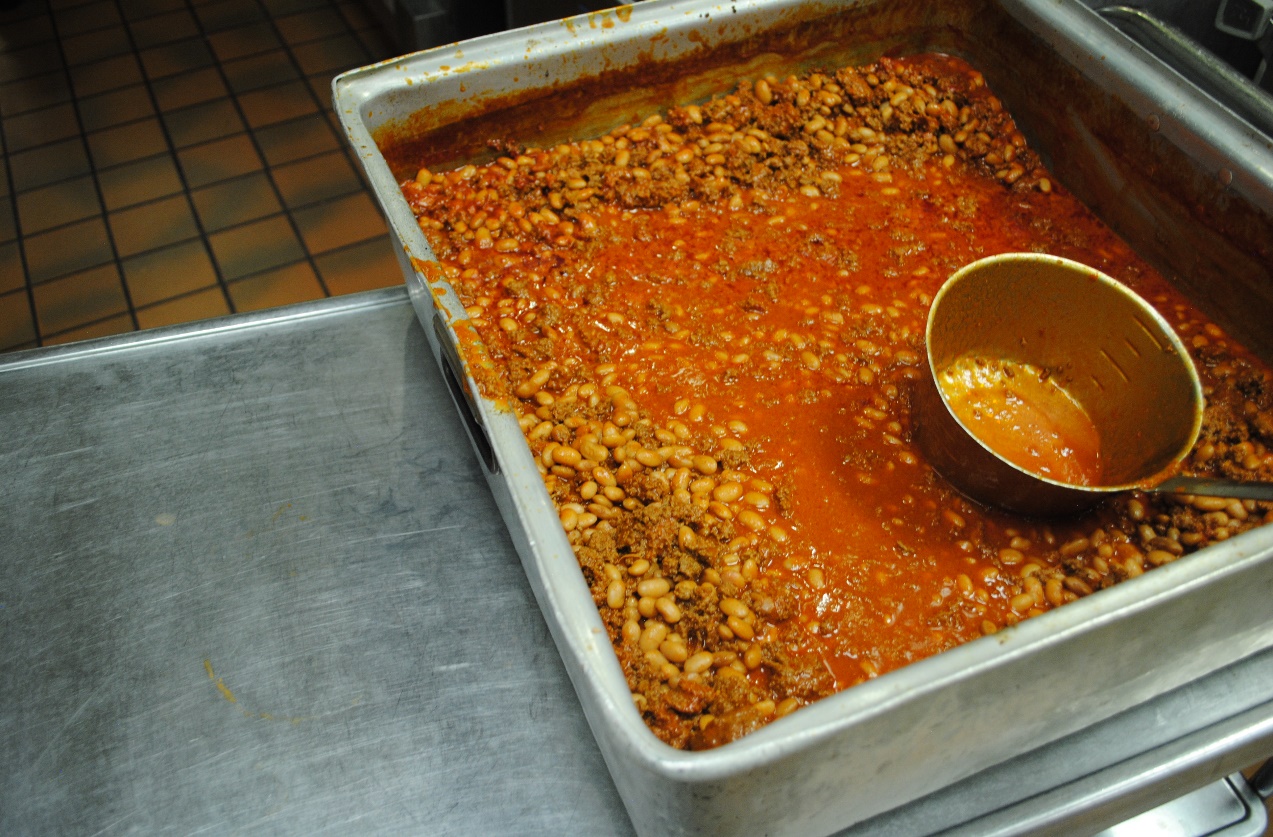 Beets
Carrots
Potatoes
Sweet potatoes
Lettuce – salad mix
Spinach
Winter squash



Source: http://farmersmarketsnm.org/resources/shopper-resources/whats-in-season/northern-nm/
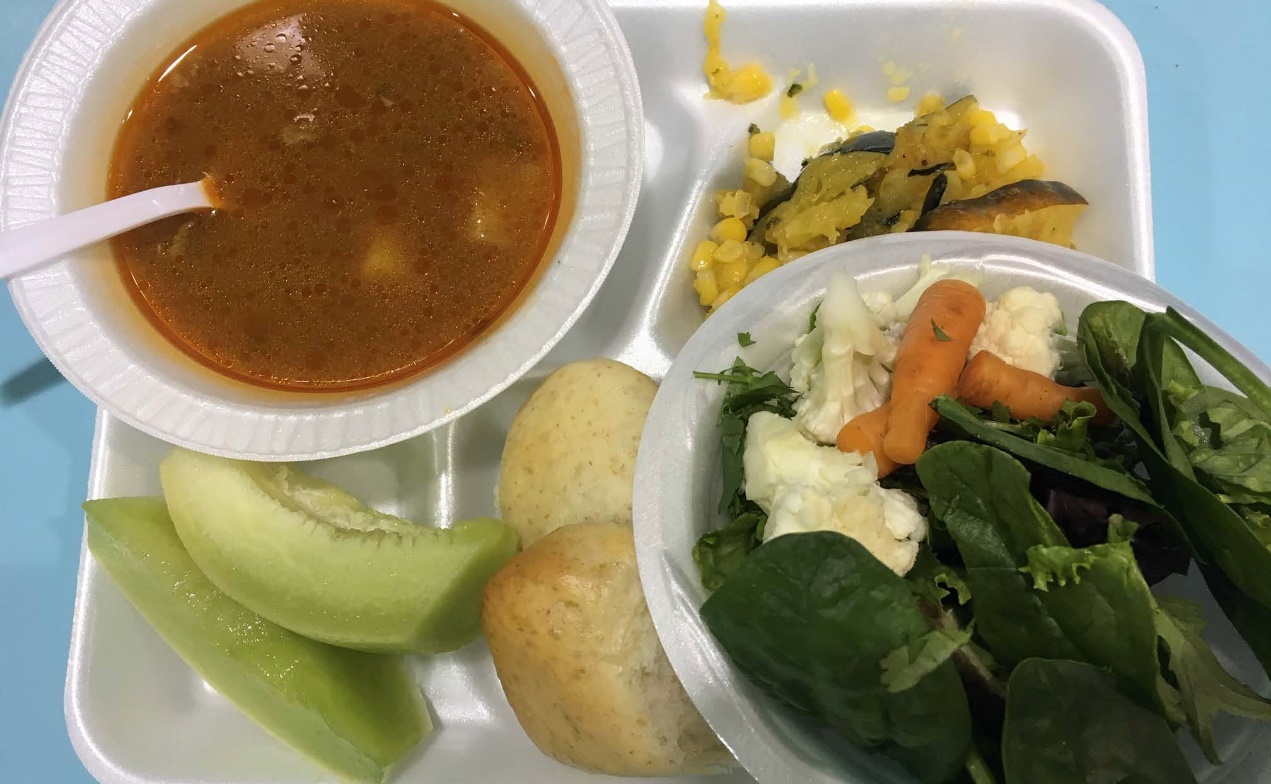 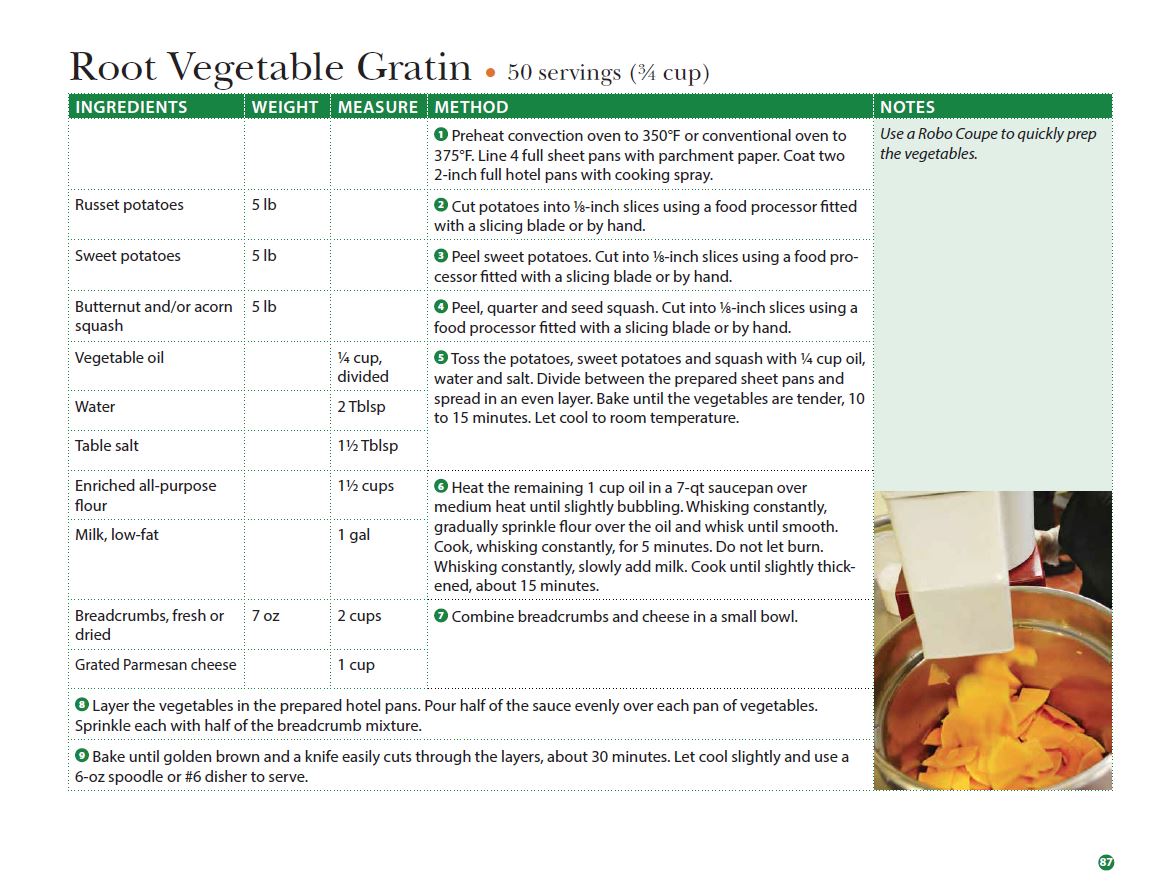 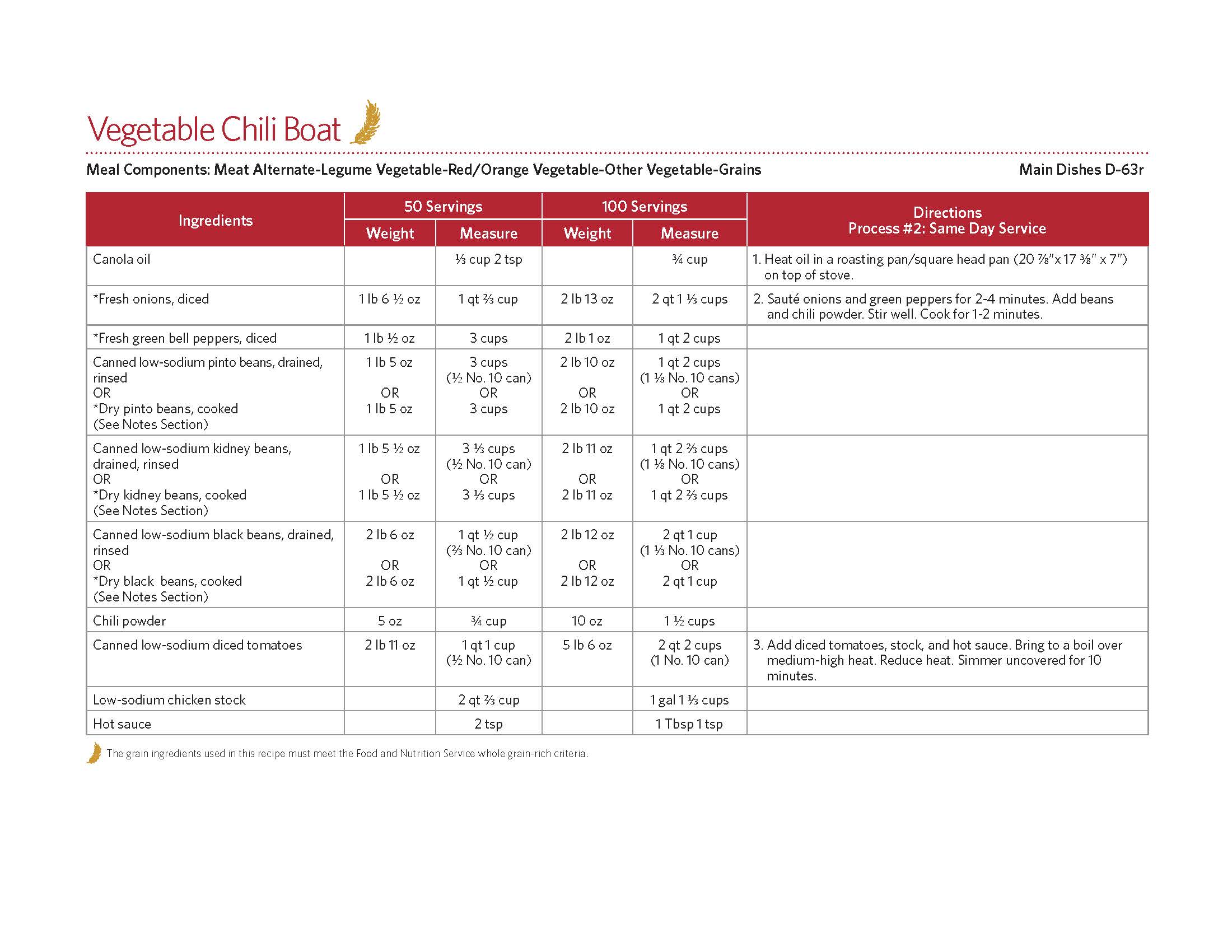 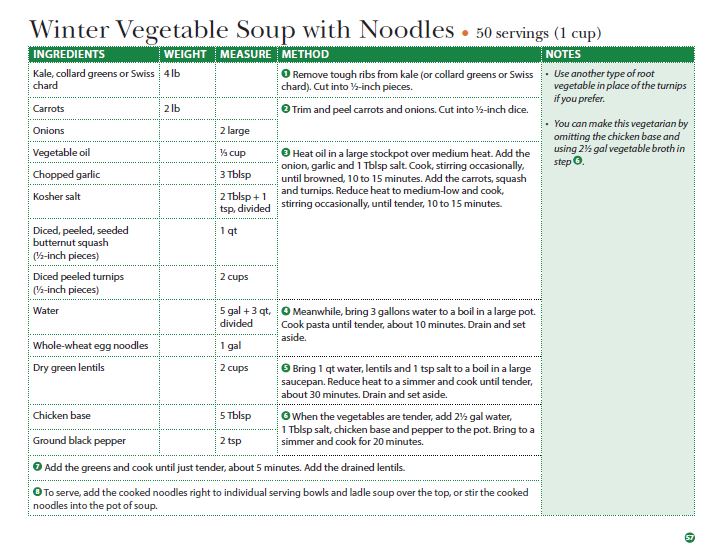 March - May
Here come the winds and intense temperature fluctuation…
What’s available to purchase?
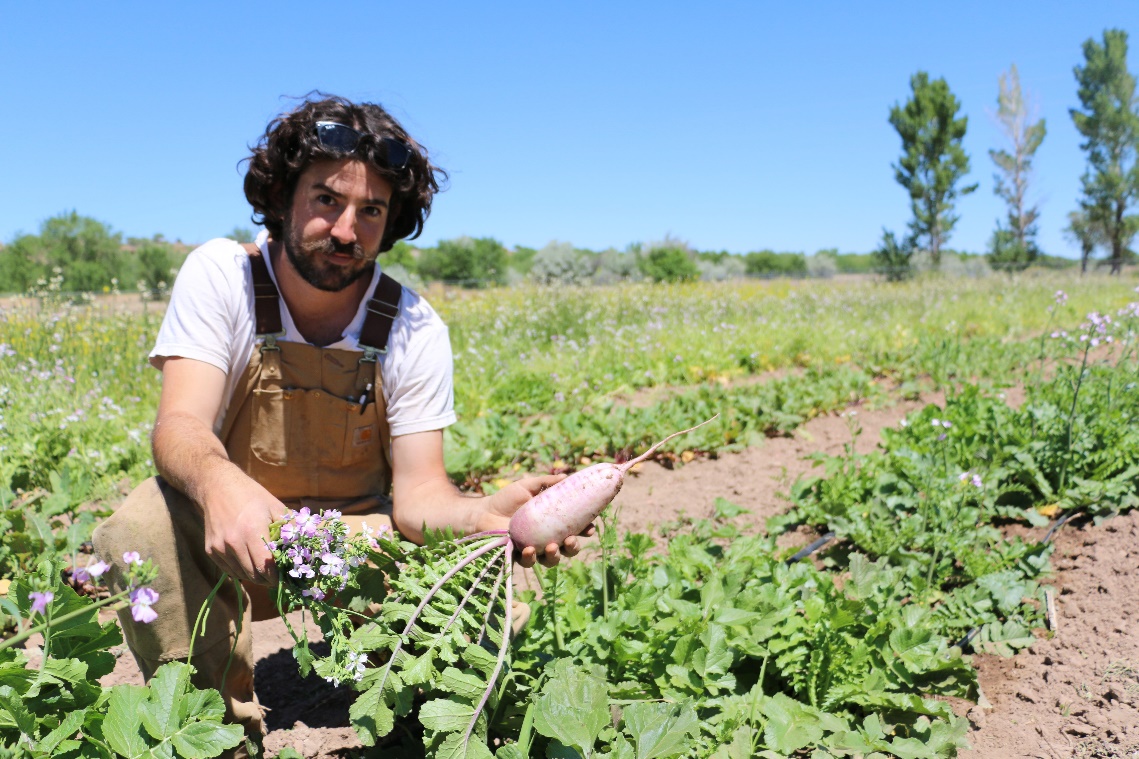 Produce Available
Asparagus
Arugula
Carrots
Lettuce – salad mix
Radish
Spinach
Turnips 
Rutabaga
Parsnip


Source: http://farmersmarketsnm.org/resources/shopper-resources/whats-in-season/northern-nm/
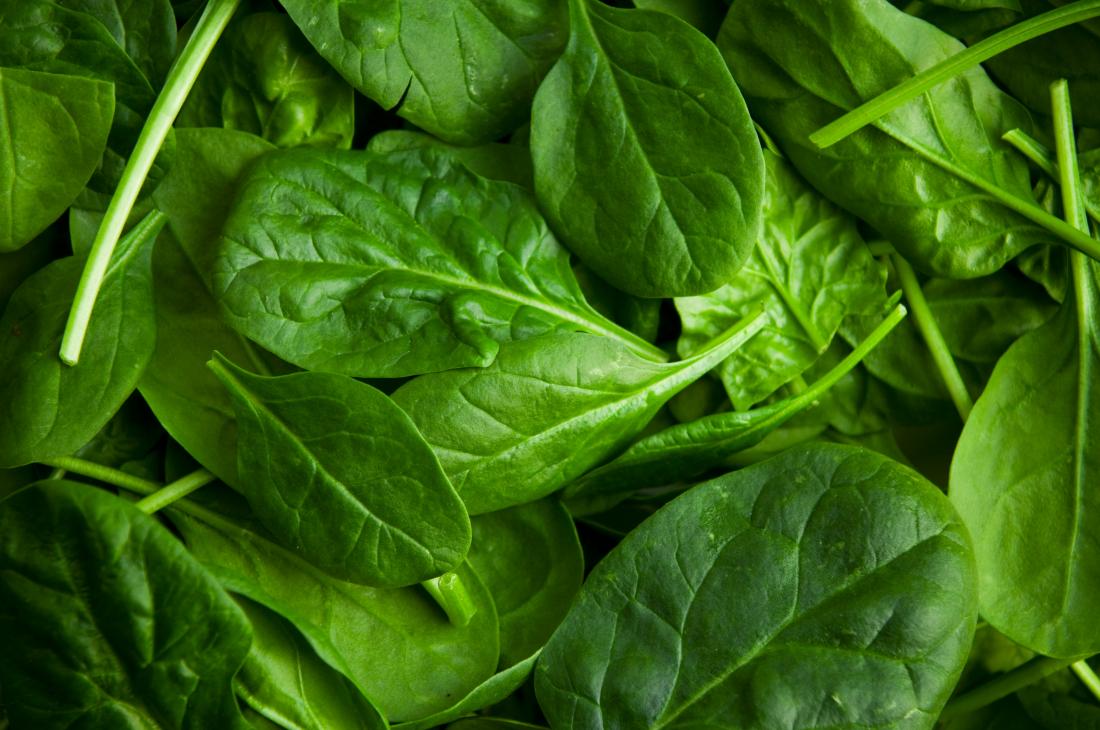 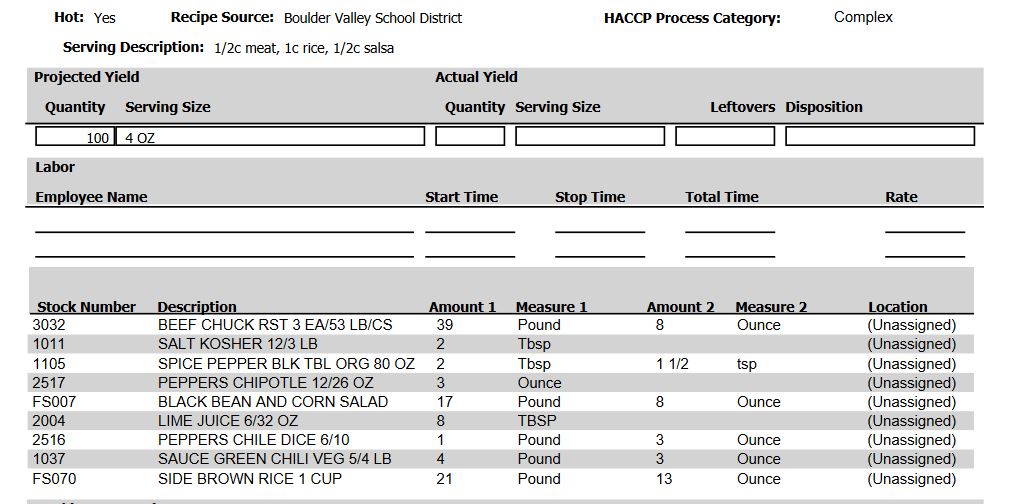 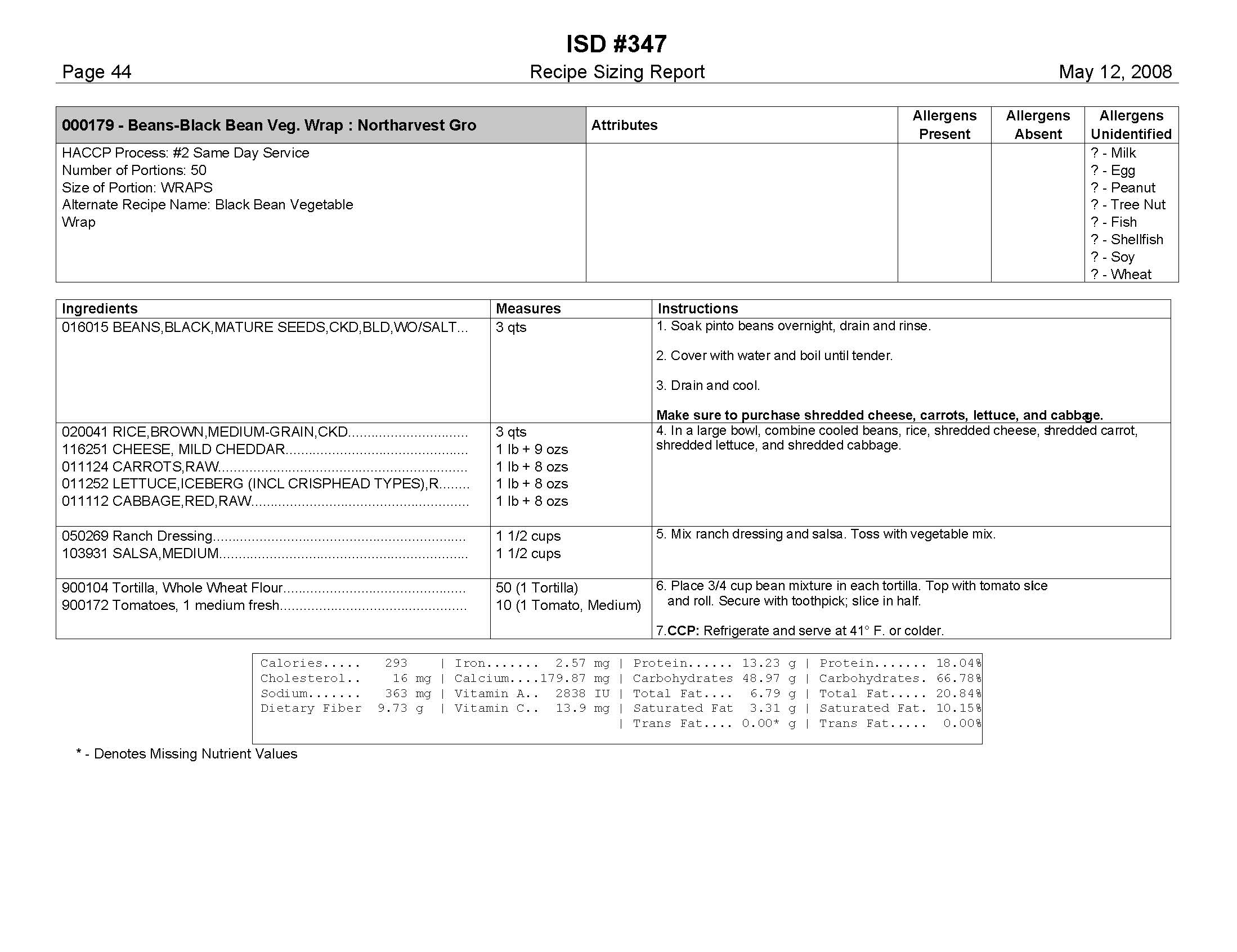 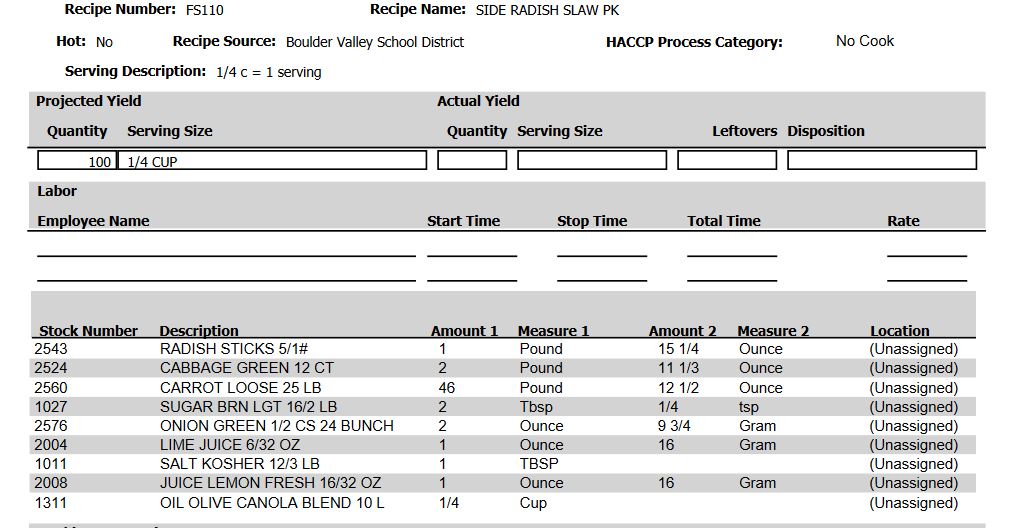 June - August
Warm-season abundance is finally here…
What’s available to purchase?
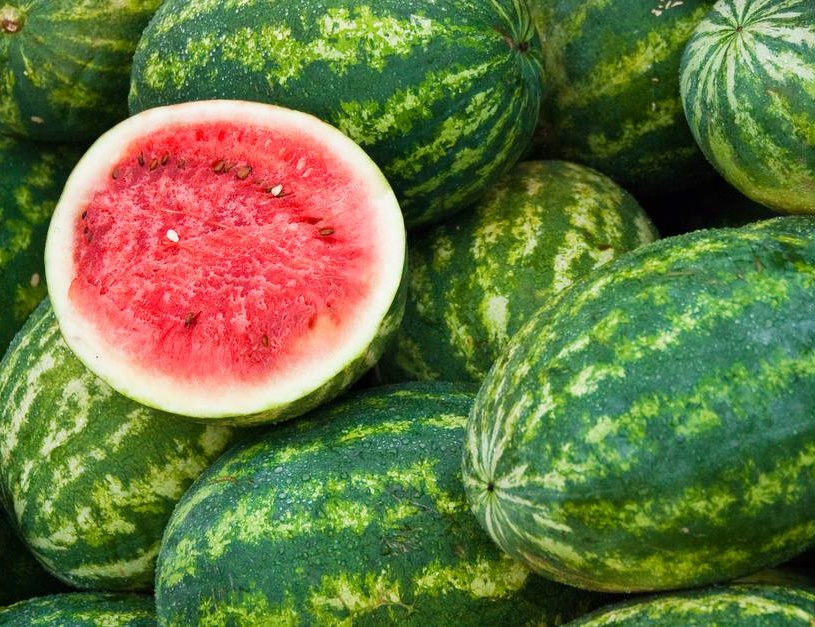 Produce Available
Beets
Broccoli 
Cucumber 
Eggplant
Salad greens/head lettuce
Melons
Onions
Tree fruit
Peppers
Summer squash
Tomatoes

Source: http://farmersmarketsnm.org/resources/shopper-resources/whats-in-season/northern-nm/
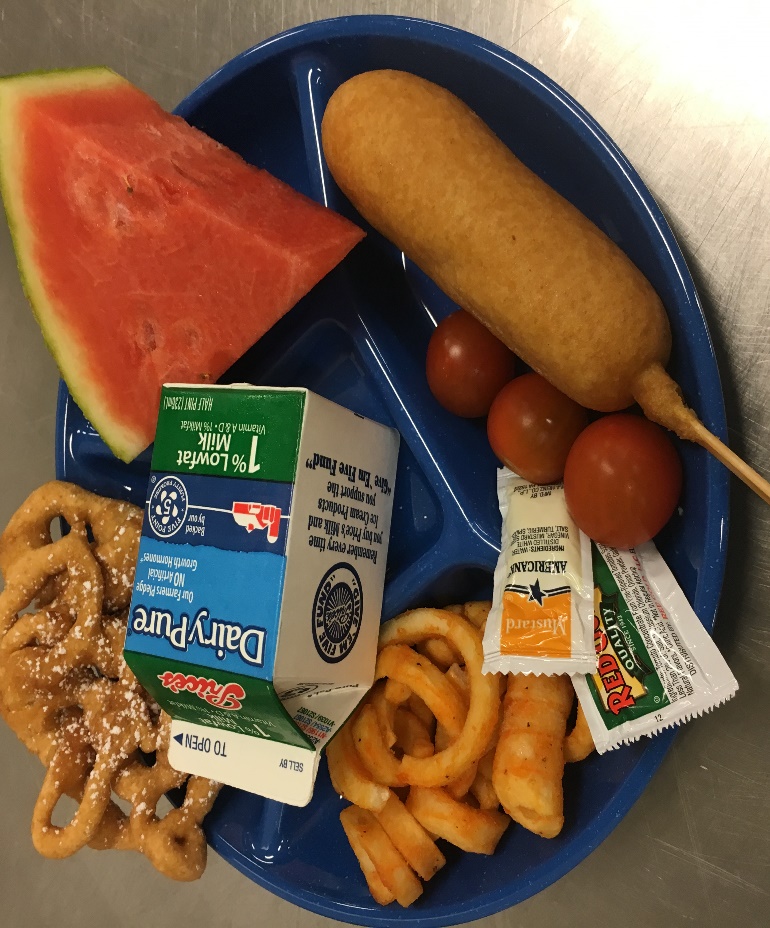 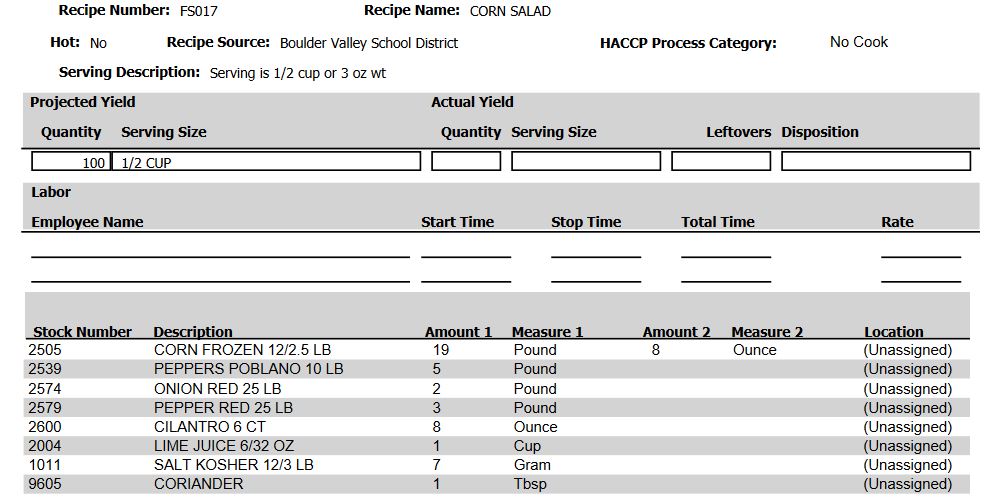 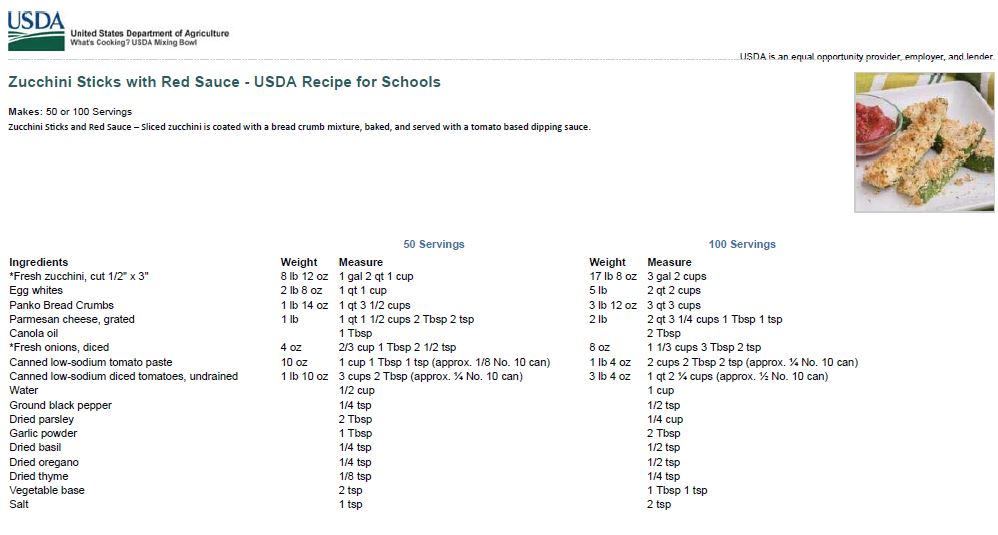 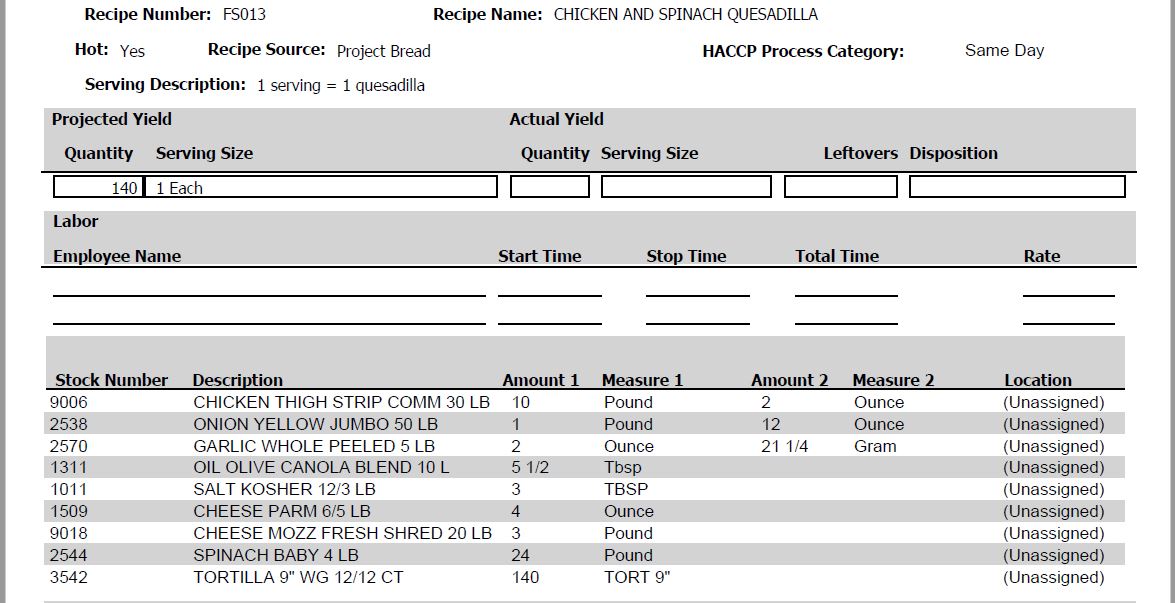 New Mexico Grown Week 2019
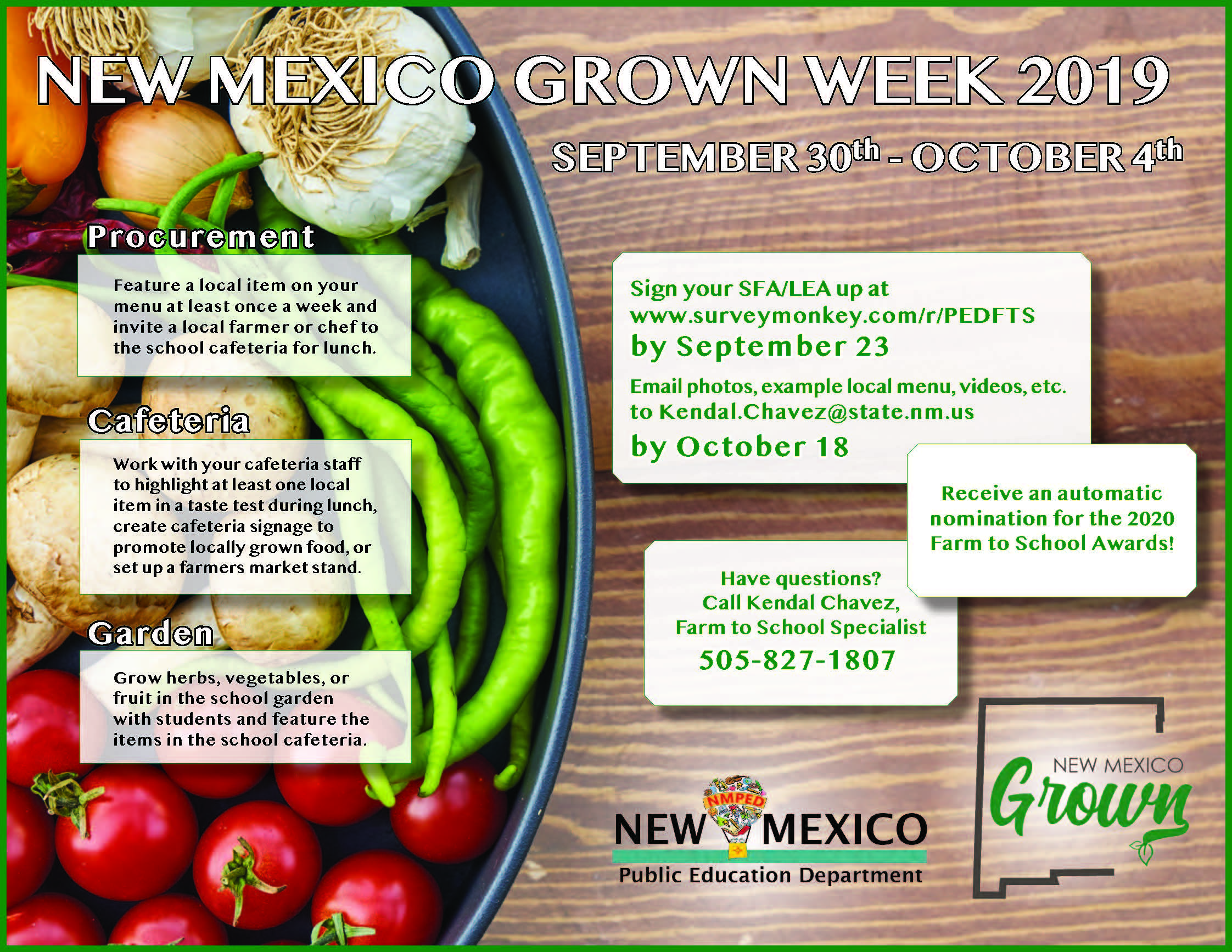 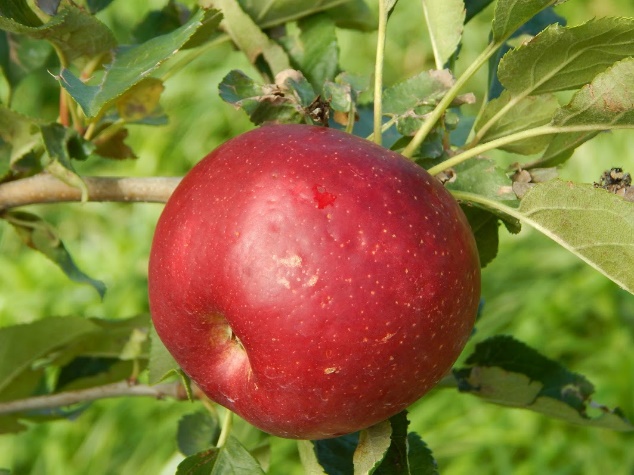 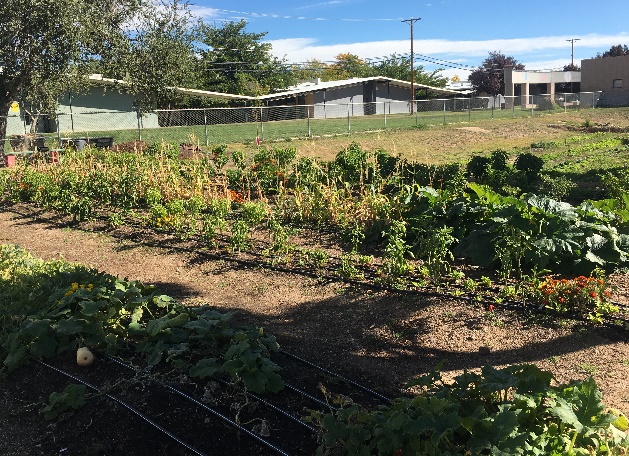 Celebrate with Us!
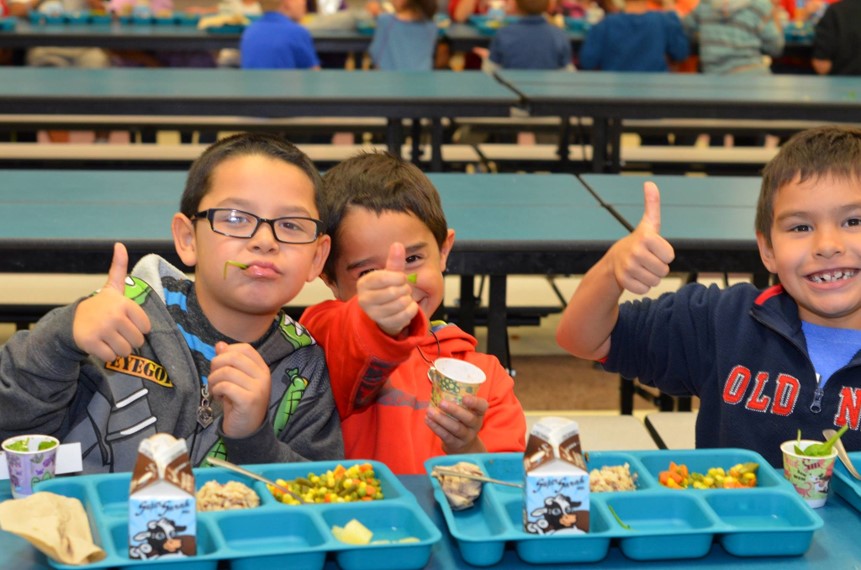 Sign your SFA/LEA up at https://www.surveymonkey.com/r/PEDFTS by September 23, 2019 
Email a picture, example local menu, videos, etc.  to Kendal.Chavez@state.nm.us by October 18, 2019
Receive an automatic nomination for the 2020 Farm to School Awards!
Discussion: What will you focus on this year to improve your farm to school program?